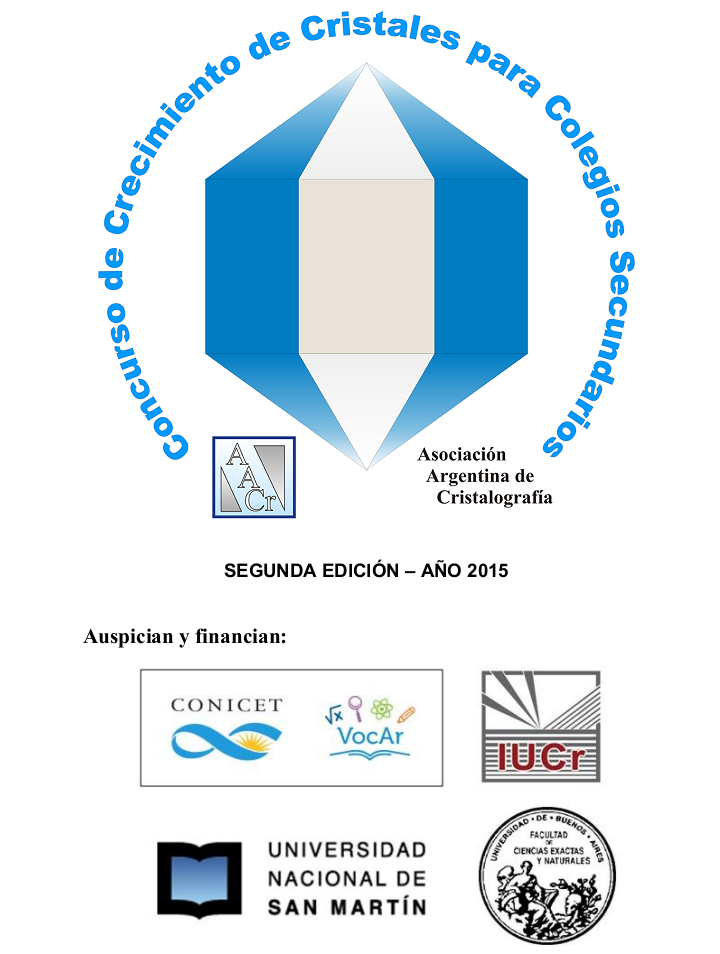 JORNADAS DE CAPACITACIÓN DOCENTE
 
SOBRE CRISTALOGRAFÍA Y
 
CRECIMIENTO DE CRISTALES
Lunes 1º de Junio de 2015
9- 16 hs

Sala 2- Centro Histórico Cultural

Rondeau 29 – Bahía Blanca
Contacto: Ing. Marta Dailoff (mdailoff@bahiablanca-conicet.gob.ar)
Dra. Alejandra Diez (alejandra.diez@uns.edu.ar )